Sprawność fizyczna pilota jako element bezpieczeństwa w wykonywaniu czynności lotniczych
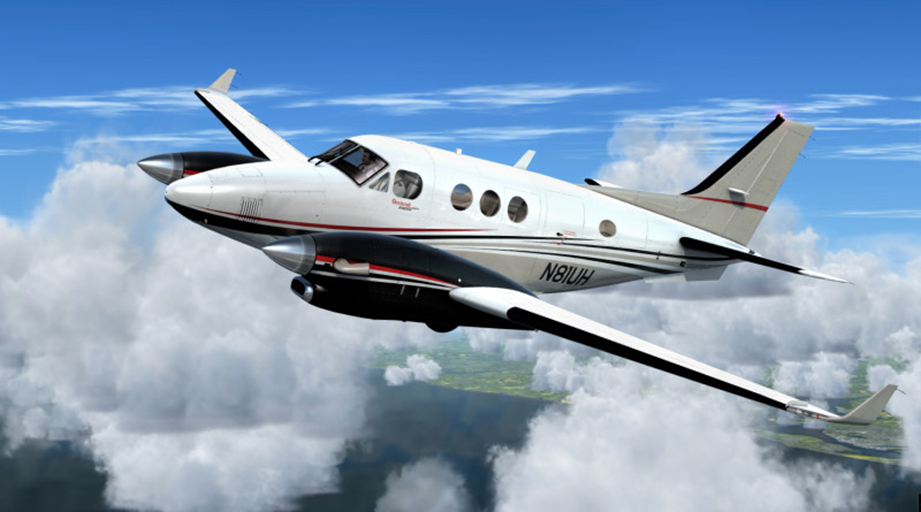 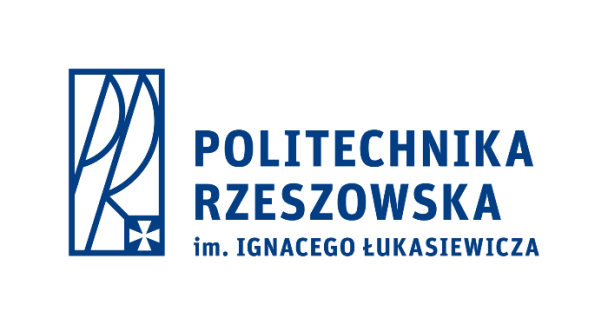 dr Ewa Polak, dr Adrianna Gardzińska
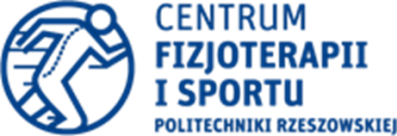 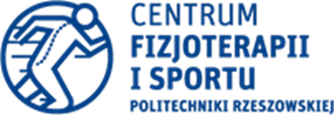 Definicje sprawności fizycznej
Zdolność do efektywnego wykonywania pracy mięśniowej [1]
Ogół umiejętności i zdolności człowieka, które pozwalają na efektywne wykonywanie wszystkich ruchowych zadań [2]
Umiejętność efektywnego spożytkowania własnego potencjału ruchowego. Świadczy o niej stopień wykorzystania osobniczych dyspozycji (w znaczeniu zaradności ruchowej) [3].
Nie tylko zasób opanowanych ćwiczeń ruchowych, ale i poziom wydolności wszystkich narządów i układów, zdolności motoryczne (siłowe, szybkościowe, wytrzymałościowe i koordynacyjne), a nawet pewne elementy aktywnego stylu życia. Skuteczność działania poszczególnych fizjologicznych funkcji organizmu, a w szczególności sposób przetwarzania energii oraz zdolność dostatecznego przystosowania do zmiennych warunków otoczenia, mają więc tutaj pierwszoplanowe znaczenie [4].
1 - WHO (1968)
2 - Szopa J., Mleczko E. i Żak S. (2000). Podstawy antropomotoryki. Warszawa: PWN
3 - Przewęda R., Dobosz J. (2003). Kondycja fizyczna polskiej młodzieży. Studia i Monografie Nr 98, Warszawa: Wyd. AWF 
4 - Osiński W. (2003). Antropomotoryka. Seria: Podręczniki Nr 49, Poznań: Wyd. AWF
2
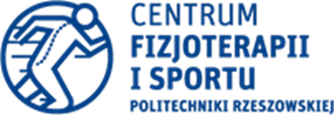 Health-Related Fitness
H-RF – sprawność ukierunkowana na zdrowie, to koncepcja sprawności fizycznej,  
                której celem jest pozytywne zdrowie fizyczne, które warunkuje niskie ryzyko    
                wystąpienia problemów zdrowotnych [5].

               Sprawność fizyczna obejmuje: funkcje krążeniowo-oddechowe, względną    
               szczupłość ciała, siłę mięśniową, wytrzymałość i gibkość.

H-RF odnosi się do tych komponentów sprawności, które są określane jako:
  zdolność do podejmowania codziennej aktywności bez oznak zmęczenia,
  taki stan cech i zdolności, który wskazuje na niskie ryzyko przedwczesnego rozwoju
        chorób i osłabienia sił w wyniku małej aktywności [6].

5 - Howley E. T., Franks B. D. (1997). Health Fitness Instructors. Handbook. Champaign, Ill.: Human Kinetics
6 - Bouchard C., Shephard R. J. (1994). Physical activity, fitness and health: the model and key concepts. [In:] Physical activity, fitness and health. C. Bouchard, R. J. Shephard, T. Stephens (Eds.) . Champaign, Ill.: Human Kinetics Publishers
3
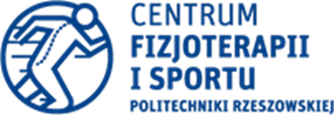 Komponenty sprawności fizycznej w koncepcji H-RF
1. Morfologiczne - stosunek masy ciała do wysokości, skład ciała, dystrybucja   
        tkanki tłuszczowej, mineralna gęstość tkanki kostnej, gibkość;
2. Mięśniowe - siła mięśni ramion, nóg i tułowia, wytrzymałość mięśniowa
3. Motoryczne - kontrola postawy ciała jako kombinacja równowagi, koordynacji, 
     kontroli psychicznej i szybkości neuromięśniowej;
4. Krążeniowo-oddechowe - submaksymalna wydolność wysiłkowa, VO2max       
     (maksymalny minutowy pobór tlenu), resynteza ATP, sprawność systemu   
     dostarczania tlenu (funkcji płuc), procesy termoregulacyjne, sprawność serca, 
     ciśnienie krwi;
5. Przemian metabolicznych - działanie hormonów (np. insulina), gospodarka 
      węglowodanowa (krew, tkanki), metabolizm lipidowy i lipoproteinowy [7].
                     
7 - Osiński W. (2003): Antropomotoryka. Seria: Podręczniki Nr 49, Poznań: Wyd. AWF
4
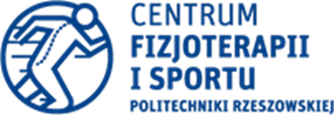 Sprawność fizyczna pilota
Wymagania stawiane pilotom zarówno lotnictwa cywilnego, jak i państwowego dotyczące ogólnej sprawności fizycznej i wydolności organizmu są bardzo wysokie. 
Najważniejsze - to sprawność:
    układu krążeniowo-oddechowego ,
    narządów równowagi, pozwalająca na funkcjonowanie organizmu      
          w powietrzu i na prawidłową ocenę położenia w przestrzeni,
    narządów słuchu i wzroku do właściwego odbierania ostrzeżeń wizualnych    
          i dźwiękowych w sytuacjach awaryjnych. 

Z reguły  wielogodzinne loty odbywane są w wymuszonej pozycji siedzącej. Aby nie powodowały zmęczenia, bólów kręgosłupa czy zaburzeń w funkcjonowaniu układu krążeniowo-oddechowego od pilotów  wymaga się odpowiedniej sprawności układu mięśniowo-szkieletowego oraz dobrej kondycji fizycznej.
5
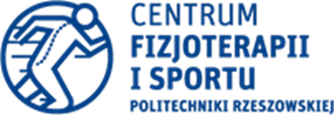 Regulacje prawne
Wymogi dotyczące sprawności fizycznej określone są aktualnymi przepisami lotniczo-lekarskimi (prawo międzynarodowe i krajowe) zgodnie z wytycznymi ICAO, EASA i EUROCONTROL.
Ustawa z dn. 3 lipca 2002 r. Prawo lotnicze  (Dz.U.2017.959 oraz 1089). Rozdział 2 – Badania lotniczo-lekarskie, art. 105:
p. 1. „Sprawność psychiczną i fizyczną członka oraz kandydata na członka personelu lotniczego i członka oraz kandydata na członka personelu pokładowego sprawdza się w trakcie badań lotniczo-lekarskich”.
p. 3. „Członek personelu lotniczego i personelu pokładowego, który jest świadomy utraty sprawności psychicznej lub fizycznej wymaganej do wykonywania swojej funkcji, jest obowiązany do natychmiastowego poddania się badaniom lotniczo-lekarskim”.
p. 5. „Sprawność fizyczną i psychiczną członka personelu lotniczego, o którym mowa w ust. 1a, stwierdza się na podstawie złożonego przez tę osobę pisemnego oświadczenia, że stan zdrowia tej osoby pozwala na bezpieczne wykonywanie czynności lotniczych lub ważnego prawa jazdy dowolnej kategorii”.
6
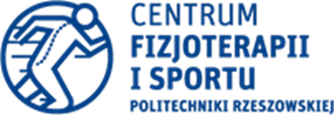 Regulacje prawne c.d.
Rozporządzenie Ministra Transportu, Budownictwa i Gospodarski Morskiej z dnia 27 maja 2013 r. 
w sprawie badań lotniczo-lekarskich (Dz.U. z 2013 r. , poz. 637) 
§ 3. „Badania przeprowadzane są w celu stwierdzenia istnienia lub braku przeciwwskazań do wykonywania funkcji członka personelu lotniczego lub członka personelu pokładowego i obejmują badania wstępne, okresowe i okolicznościowe”. 
Rozporządzenie Ministra Transportu, Budownictwa i Gospodarki Morskiej z dnia 15 marca 2013 r. w sprawie wymagań w zakresie sprawności psychicznej i fizycznej osób ubiegających się o świadectwo kwalifikacji członka personelu lotniczego lub posiadających świadectwo kwalifikacji członka personelu lotniczego (Załącznik do obwieszczenia Ministra Infrastruktury i Budownictwa z dnia 28 lutego 2017 r. (Dz.U. z 2017 r. poz. 521)
§ 1. 1. „Wymagania w zakresie sprawności psychicznej i fizycznej (…) uważa się za spełnione w przypadku niewystępowania u tych osób schorzeń lub ułomności ograniczających bezpieczne wykonywanie czynności lotniczych: (m. in.) 
9) chorób kości, stawów, ścięgien i mięśni, wrodzonych lub nabytych;
10) nieprawidłowości wysokości ciała, długości kończyn górnych i dolnych oraz osłabienia siły mięśni, uniemożliwiających bezpieczne wykonywanie czynności lotniczych”.
7
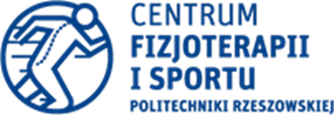 Wymagania w zakresie sprawności fizycznej
Załącznik 1 do Konwencji o międzynarodowym lotnictwie cywilnym „Licencjonowanie personelu” Rozdział 6. Warunki zdrowotne niezbędne do wydania licencji:
6.2.1. Kandydat ubiegający się o wydanie orzeczenia lotniczo-lekarskiego (…), podda się badaniom lekarskim w oparciu o (…) wymagania: fizyczne i psychiczne; wzroku                   i postrzegania barw; słuchu.
6.2.2. Wymaga się, aby kandydat na jakąkolwiek klasę orzeczenia lotniczo-lekarskiego nie miał:
a) jakiejkolwiek wady, wrodzonej lub nabytej, lub
b) jakiejkolwiek niezdolności czynnej, ukrytej, ostrej lub chronicznej, lub
c) jakiejkolwiek rany, urazu, lub następstw powikłań chirurgicznych, lub
d) skutków ubocznych będących wynikiem przyjmowania przepisanych lub nie przepisanych leków terapeutycznych, diagnostycznych lub zapobiegawczych, takich, które powodowałyby jakiś stopień niesprawności funkcjonalnej, mającej wpływ na bezpieczeństwo operacji statku powietrznego lub bezpieczne wykonywanie obowiązków.
8
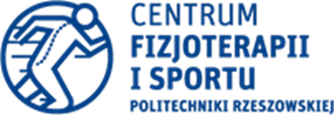 Weryfikacja sprawności fizycznej w badaniach lotniczo-lekarskich
Zakres badań (wstępnych, okresowych i okolicznościowych) oraz okres ich ważności zależy od specjalności lotniczej i jest określany jako: badania klasy 1, klasy 2, LAPL i badania do świadectwa kwalifikacji. 
Zwykle składają się na nie: badanie laboratoryjne, EKG, badanie internistyczne (m. in. spirometria), okulistyczne, laryngologiczne (w tym: tympanometr, audiogram) i neurologiczne. Po wykonaniu w/w badaniach lekarz orzecznik, na podstawie wszystkich wyników, ocenia stan zdrowia kandydata.
Kwestionariusz wywiadu medycznego wypełniany przez kandydata weryfikuje:
1. Sprawność morfologiczną - TAK
2. Sprawność mięśniową - NIE
3. Sprawność motoryczną - NIE
4. Sprawność krążeniowo-oddechową – TAK
5. Sprawność przemian metabolicznych – TAK
                                         Lekarz nie weryfikuje poziomu sprawności mięśniowej ani motorycznej…
9
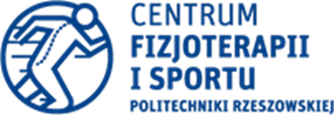 Przyczyny wypadków w GA
Wskaźniki statystyczne, określające ilość wypadków w GA są znacznie wyższe od tych odnotowanych w lotnictwie komercyjnym [8] i stale rosną. 
Badania prowadzone nad ustaleniem przyczyn wypadków lotniczych wskazują, że błędy pilota były przyczyną 38% wypadków w liniach lotniczych i aż 85% w GA [9]. 
Głównymi przyczynami wypadków w GA była utrata panowania nad położeniem samolotu. 
Wśród czynników, które powodowały utratę kontroli nad samolotem najczęściej wymieniano Human  factor  (czynnik ludzki). 
Niezdolność do wykonywania czynności z powodu fizycznej lub psychofizycznej niedyspozycji pilota lub członka załogi stanowi jedną z sześciu grup przyczynowych w kategorii „czynnik ludzki” (H6).

8 - Li, G., & Baker, S. (2007). Crash risk in general aviation. Journal of the American Medical Association, 297(14), 1596.
9 - Li, G., Baker, S., Grabowski, J., & Rebok, G. (2001). Factors associated with pilot error in aviation crashes. Aviation, Space, and Environmental Medicine, 72(1), 52.
10
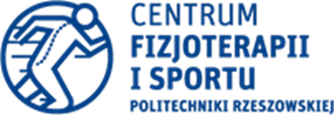 Czynnik ludzki
Błędna ocena sytuacji lub fałszywe decyzje pilota tworzą skomplikowany krąg wielu zdarzeń powikłanych różnymi okolicznościami warunkującymi zagrożenie wykonywania bezpiecznego lotu.
Czynnikiem utrudniającym szybkie podejmowanie optymalnych decyzji jest ;
mnogość informacji sytuacyjnych i eksploatacyjnych jakie musi odebrać pilot. 
bardzo krótki czas niezbędny do analitycznego myślenia decyzyjnego oraz   
     wykonania koniecznych czynności w sytuacji zagrożenia. 
fizjologiczna reakcja stresowa na niespodziewane lub ekstremalne warunki   
     lotu.
Powyższe czynniki można zoptymalizować poprawiając bezpieczeństwo wykonywania czynności lotniczych poprzez szkolenia oraz systematyczne  treningi w symulatorach lotu.
11
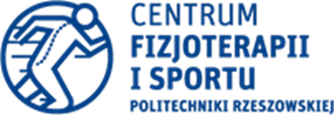 Specyficzne warunki czynności lotniczych w GA
W przeciwieństwie do lotnictwa komercyjnego i wojskowego, piloci w GA: 

nie posiadają dużego doświadczenia w specjalistycznym szkoleniu i treningu;
latają głównie dla zaspokojenia własnych potrzeb (loty rekreacyjne, turystyczne);
z reguły wykonują loty bez drugiego pilota;
korzystają z  prostszych konstrukcji samolotów, wyposażonych w mniejszą ilość systemów wspomagających pilotaż;
mają mniejsze wsparcie ze strony służb ruchu lotniczego;
są bardziej narażeni na zmiany warunków pogodowych [10].

10 - Causse, M., Dehais, F., Arexis, M. and Pastor, J. (2011). Cognitive aging and flight performances in general aviation pilots. Aging, Neuropsychology, and Cognition, iFirst, pp. 1–18 - DOI: 10.1080/13825585.2011.586018
12
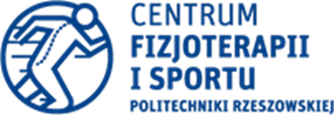 Zagrożenia wynikające z niskiej sprawności fizycznej
słaba wydolność układu krążeniowo-oddechowego
  nieskuteczne wykorzystanie tlenu zawartego we wdychanym powietrzu
  słaba tolerancja wibracyjna
  ograniczony zakres ruchów w stawach spowodowany przykurczami
  dolegliwości bólowe w czasie wykonywania ruchów
  obniżenie precyzji ruchów manualnych
  zaburzenia procesów metabolicznych – zagrożenie otyłością
  zwiększona podatność na zachorowania
  słaba odporność na zmęczenie fizyczne i psychiczne
  słaba odporność na stres
13
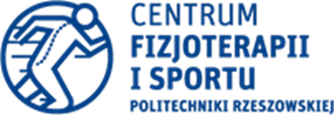 Pozytywne efekty regularnej aktywności fizycznej
zwiększenie ogólnej wydolności organizmu
  zwiększenie tolerancji wibracji przez wzrost masy i siły mięśni szkieletowych 
  poprawienie pewności i precyzji wykonywanych ruchów
  uregulowanie procesów metabolicznych – zapobieżenie nadwadze i otyłości
  zniwelowanie objawów zmęczenia
  nasilenie intensywności syntezy enzymów biorących udział w oddychaniu
      tlenowym - lepsza przyswajalność tlenu
  poprawa utlenienia krwi, co m.in. wzmacnia sprawność intelektualną 
      i koncentrację 
  podniesienie kondycji mięśnia sercowego
  podniesienie odporności psychicznej na stres [11].

                 11 – Skrzypkowski A. (2012). Medycyna lotnicza. Fizjologia i trening lotniczy. Warszawa: WIML, s. 260.
14
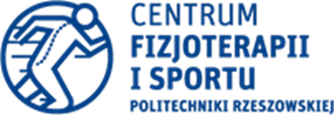 Programy realizowane na świecie
USA (FAA) – Personalny trening fizyczny Fit for Flight
15
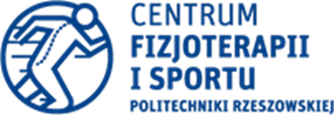 Programy realizowane na świecie
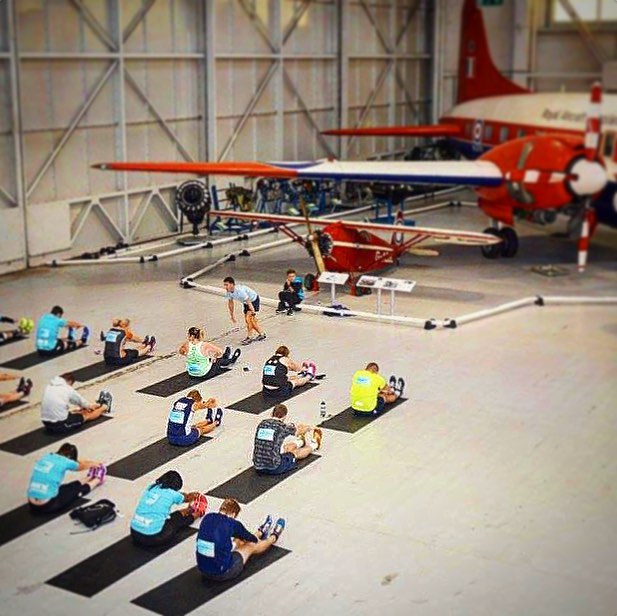 Wielka Brytania (RAF) – Trening fizyczny Fit for Action i Trening przygotowania fizycznego Borga
16
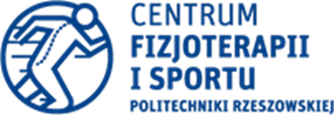 Zalecenia WHO dotyczące aktywności fizycznej
Dla osób dorosłych w wieku od 18 do 64 lat:
poświęcaj minimum 2,5 godz. tygodniowo na aktywność fizyczną o umiarkowanej intensywności lub 1,15 godz. tygodniowo o dużej intensywności;
jeśli zwiększysz tygodniowy czas trwania aktywności o umiarkowanej intensywności do 5 godz. lub o dużej intensywności do 2,5 godz. możesz uzyskać dodatkowe korzyści zdrowotne;
czas jednej aktywności nie powinien być krótszy, niż 10 minut;
minimum 2 razy w tygodniu staraj się rozciągać i wzmacniać duże grupy mięśniowe;
wybieraj formę aktywności, która jest dla Ciebie przyjemnością.

Dla osób starszych powyżej 65 roku życia - tak jak powyżej oraz:
przynajmniej 3 razy w tygodniu wykonuj ćwiczenia poprawiające koordynację nerwowo-mięśniową i równowagę.
17
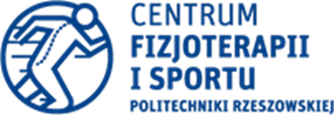 Zalecenia dla pilotów GA
Do 40 roku życia:
świadomość własnych możliwości i ograniczeń uwarunkowanych budową somatyczną i poziomem sprawności fizycznej;
świadomość obciążeń psychofizycznych na jakie narażony jest pilot wykonujący czynności lotnicze w warunkach typowych i ekstremalnych;
regularna aktywność fizyczna – co najmniej zgodna z rekomendacjami WHO dla osób dorosłych. 
Po 40 roku życia:
świadomość własnych możliwości i ograniczeń uwarunkowanych obniżającym się z wiekiem poziomem sprawności psychofizycznej;
świadomość zmieniających się z wiekiem reakcji na obciążenia psychofizyczne na jakie narażony jest pilot wykonujący czynności lotnicze w warunkach typowych i ekstremalnych;
regularna aktywność fizyczna – co najmniej zgodna z rekomendacjami WHO dla osób dorosłych i starszych. 
Ograniczenia wieku, które dotyczą profesjonalnych pilotów FAA (reguła 65 lat) 
nie obowiązuje w GA.
18
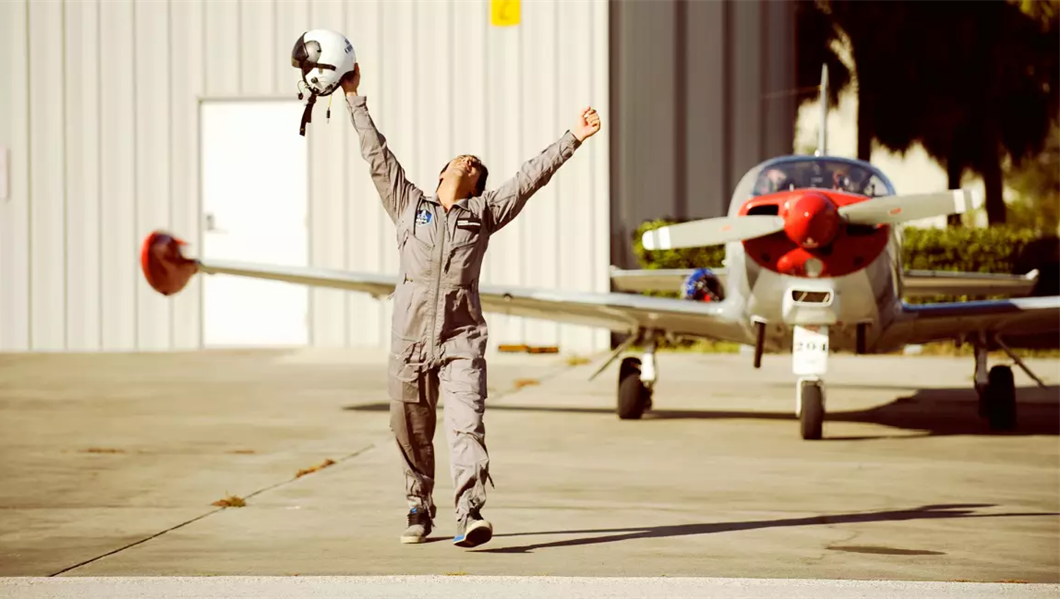 Dziękuję za uwagę!
19